September 2017
Improve Scanning for Identifying Transmitted BSSID
Date: 2017-09-13
Authors:
Slide 1
Po-Kai Huang et al. (Intel)
September 2017
Abstract
A HE non-AP STA that associates with a non-transmitted BSSID AP needs to identify the Multiple BSSID element only sent by the transmitted BSSID AP to identify the members in the multiple BSSID set  
However, the current signaling requires HE non-AP STA to do a scanning and parsing of a potential huge amount of beacons for searching the multiple BSSID element, which should be avoided in our opinion
We discuss the problem and solutions in detail in this presentation.
Slide 2
Po-Kai Huang et al. (Intel)
September 2017
Background of Multiple BSSID element
The original intention of Multiple BSSID element is to have one unified beacon among all BSSs in a multiple BSSID set. 
However, support of Multiple BSSID element is not mandatory for non-HE STA. As a result, a VAP in multiple BSSID set still needs to transmit beacon so that non-HE STA can associate with the VAP.
Due to this reason, an HE non-AP STA may still first associate with a non-transmitted BSSID AP, which does not carry Multiple BSSID element
In 11ax, Multiple BSSID element has two additional benefits beyond reducing the number of beacons from APs in a multiple BSSID set
Introduce the feature that the transmitted BSSID AP can send Trigger frame to solicit responses from non-AP STAs associating with different members in a multiple BSSID set
Require a STA to identify members in the multiple BSSID set as intra-BSS if the STA associates with any member in the multiple BSSID set
Due to the reason above, it is beneficial for a HE STA to further look forward the transmitted BSSID beacon after association with non-transmitted BSSID AP
Slide 3
Po-Kai Huang et al. (Intel)
September 2017
Existing Signaling for HE non-AP STA to search for transmitted BSSID beacon
11ax introduces the following signaling in HE Operation element to help for the multiple BSSID operation
Multiple BSSID AP: for indicating the AP belonging to a multiple BSSID set
TxBSSID Indicator: for indicating the AP is a transmitted BSSID AP
MaxBSSID Indicator: for indicating the value n, where 2^n-1 is the maximum number of BSSs in a multiple BSSID set
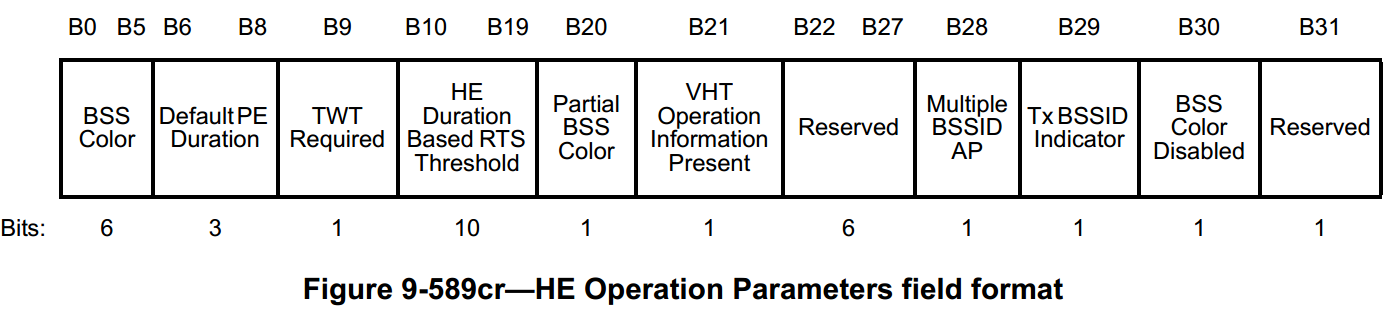 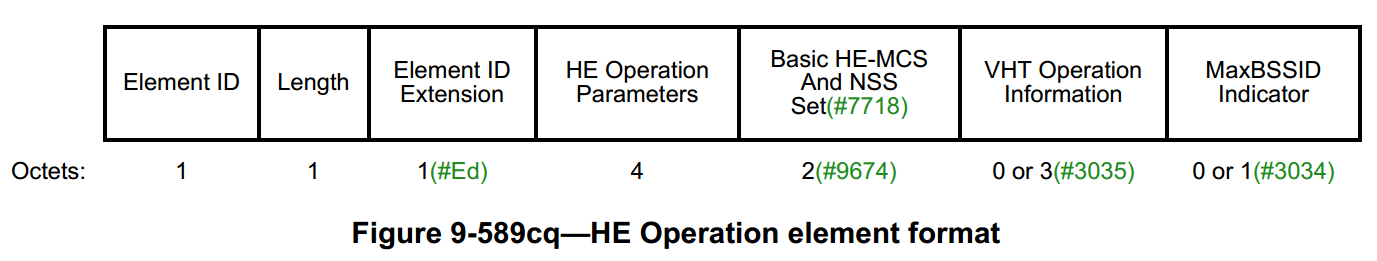 Slide 4
Po-Kai Huang et al. (Intel)
September 2017
Issues of the Existing Signaling
A HE non-AP STA does not know the transmitted BSSID after associating with non-transmitted BSSID VAP
A HE non-AP STA needs to start a scanning phase and parse the contents of all potential beacons for this operation
We think this additional scanning phase is unnecessary can be avoided
Slide 5
Po-Kai Huang et al. (Intel)
September 2017
Proposal
Introduce a new Multiple BSSID indication element, format shown below, to indicate transmitted BSSID and facilitate the scanning procedure
Note that maximum value 12 is enough for the value of n because if n is 12, then there are 2^12-1=4095 BSSs in a multiple BSSID set, and there is no AID left for assignment



Require an non-transmitted BSSID AP to include the element in beacon or association response
Element ID
Extension
Transmitted BSSID Info
Element ID
Length
2 Octets
1 Octet
1 Octet
1 Octet
Transmitted BSSID  Unique LSB
Maximal BSSID
Indicator
4 bits
12 bits
Slide 6
Po-Kai Huang et al. (Intel)
September 2017
Why doing it now?
We understand that there is no CID left for this issue
However, we believe that if we resolve it now, then all the non-AP STA vendors can benefit from this effort by greatly simplifying their implementation flow
Slide 7
Po-Kai Huang et al. (Intel)
September 2017
Conclusion
We highlight the potential issue of heavy scanning for a HE non-AP STA associates with non-transmitted BSSID AP
We propose to introduce a new element to significantly reduce the scanning procedure
Slide 8
Po-Kai Huang et al. (Intel)